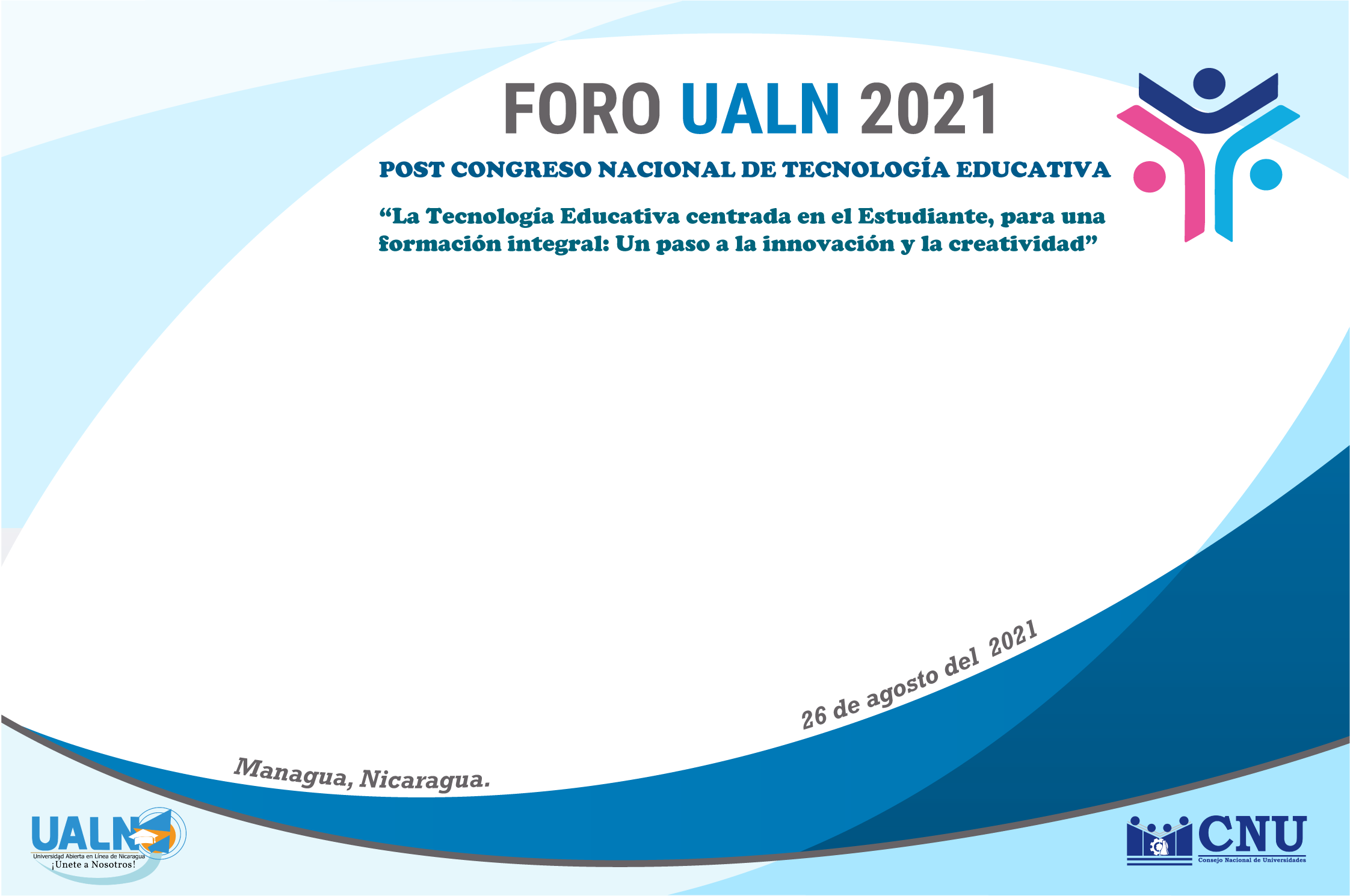 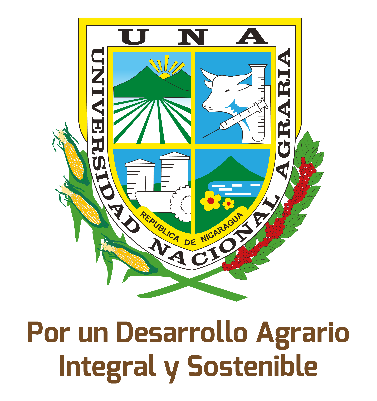 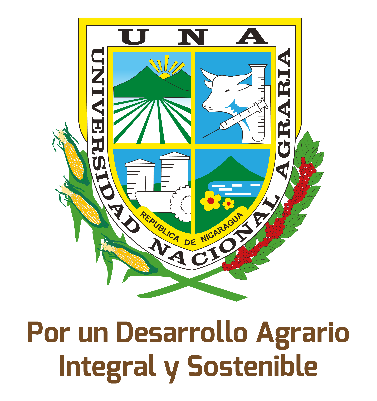 LA MOTIVACION 
EN LA 
VIRTUALIDAD
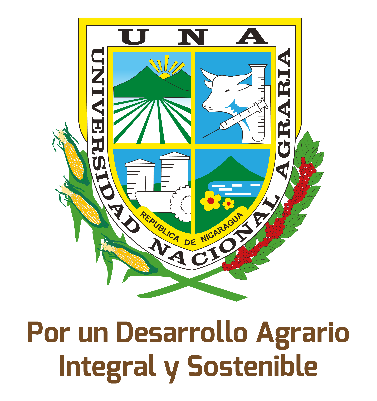 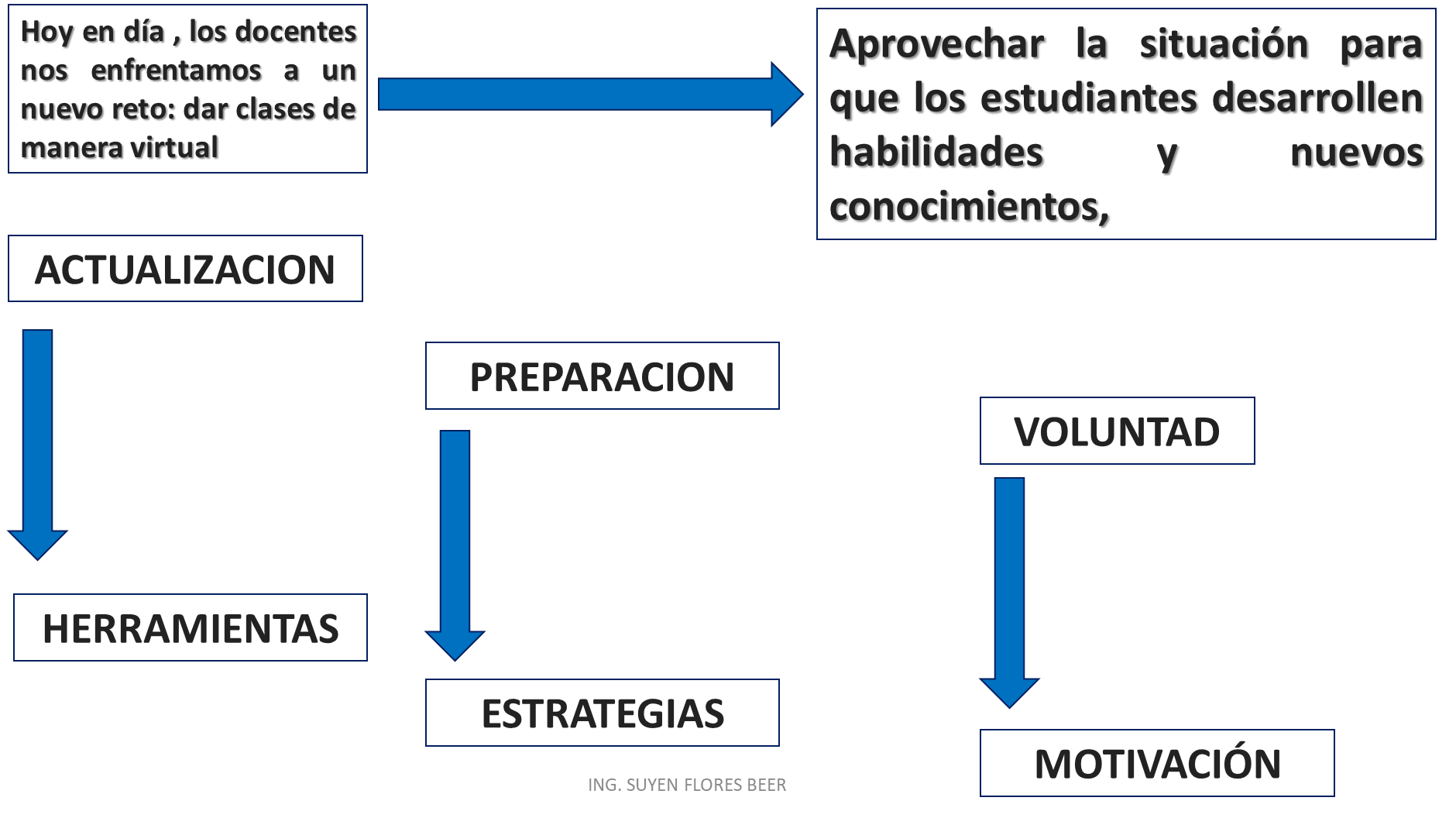 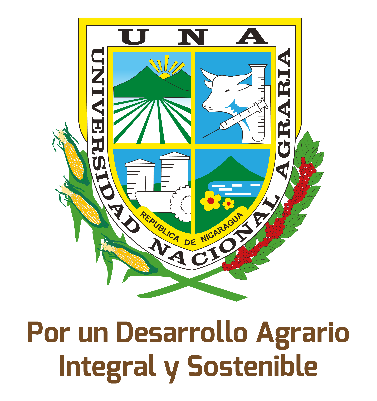 Que es la motivación?
Es un estado interno que implica impulsos y nos dirigen a actuar de cierta manera.
Extrínseca
Intrínseca
Placer
Recompensa
Sin recibir ningún incentivo
Se recibe algún incentivo
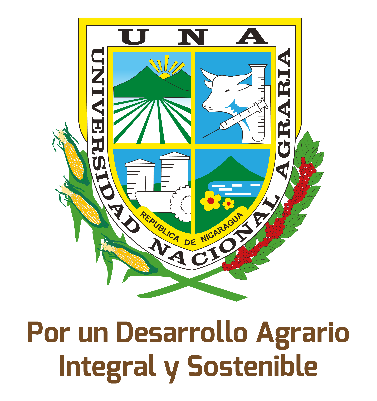 Como es vista la virtualidad
Querer Aprender
Como fluye la virtualidad  en cada sujeto y bajo que  circunstancias
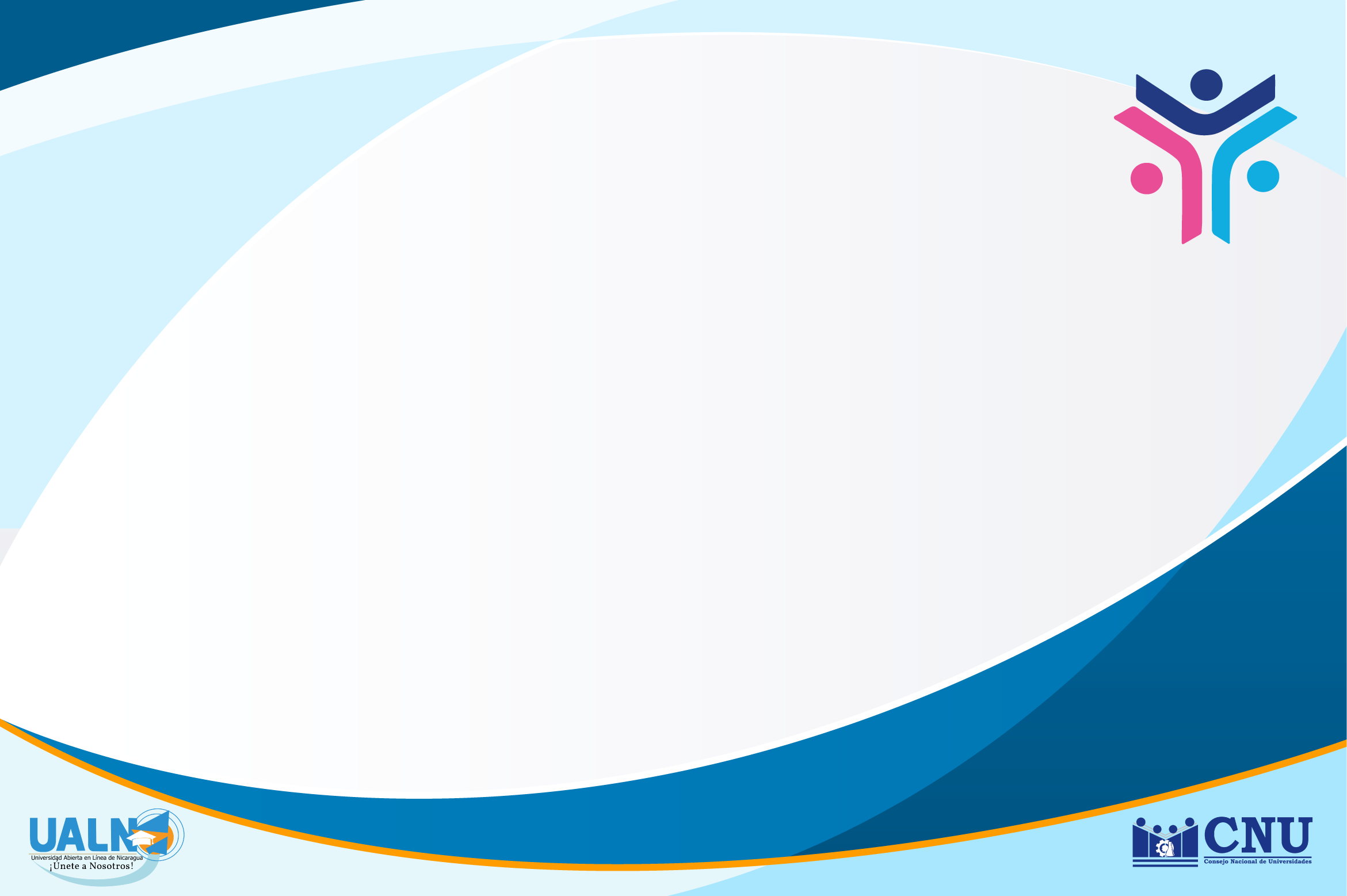 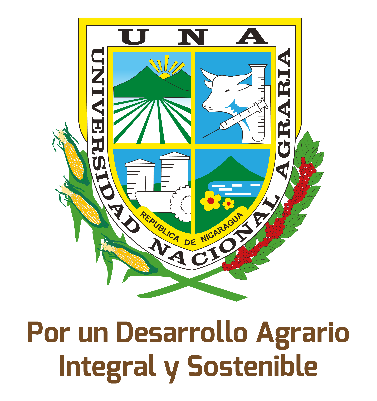 “El aprendizaje se caracteriza por ser un proceso cognitivo y motivacional a la vez”
para aprender son imprescindibles dos aspectos, “poder” hacerlo y “querer” hacerlo
CALIDAD DE CONTENIDOS
CANTIDAD DE INFORMACION
ACTUALIDAD TECNOLOGICA
APROPIADA MEDIACION PEDAGOGICA
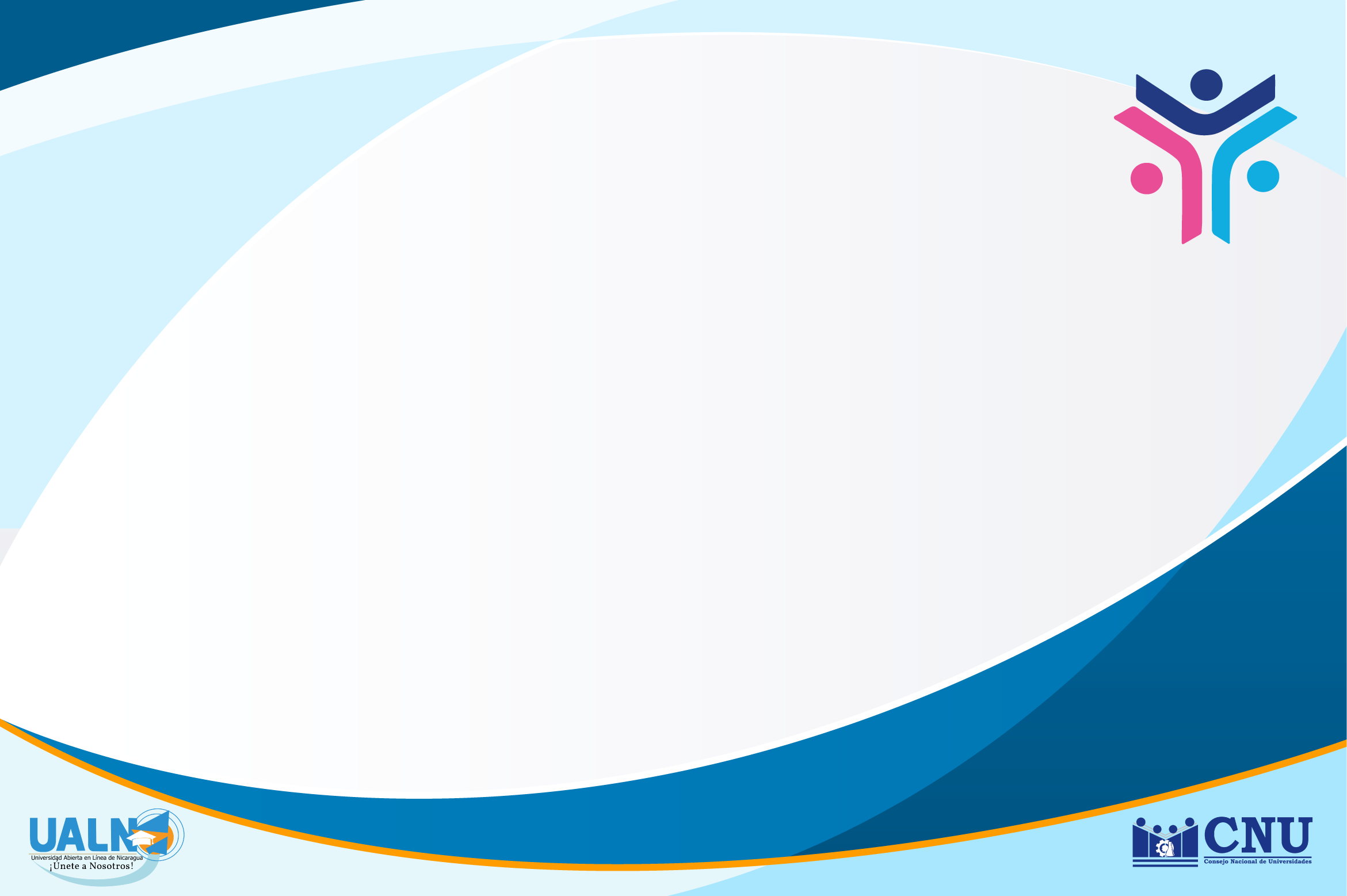 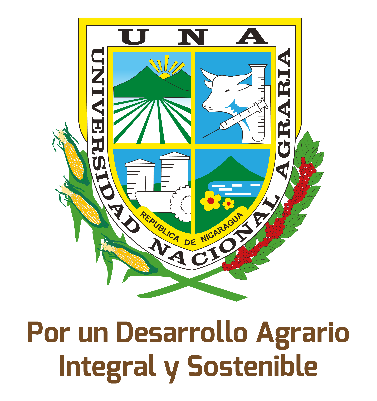 LA MOTIVACION DEL DOCENTE
LA MOTIVACION DEL ESTUDIANTE
Recursos  apropiados a los temas a desarrollar
Comunicación asertiva
Uso de tecnologías alternativas
El trabajo colaborativo
Orientaciones  claras  y precisas a  las asignaciones
Operar de forma flexible los tiempos
Oportuna retroalimentación
Disposición
Orientaciones  claras  y precisas
Acompañamiento Continuo
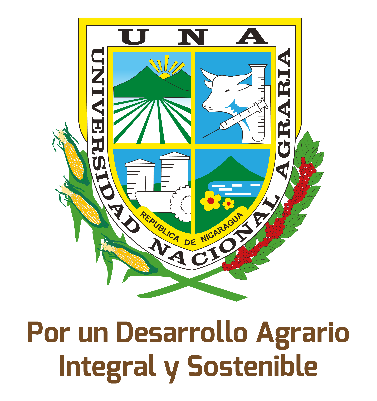 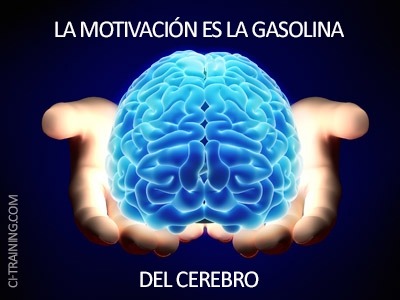